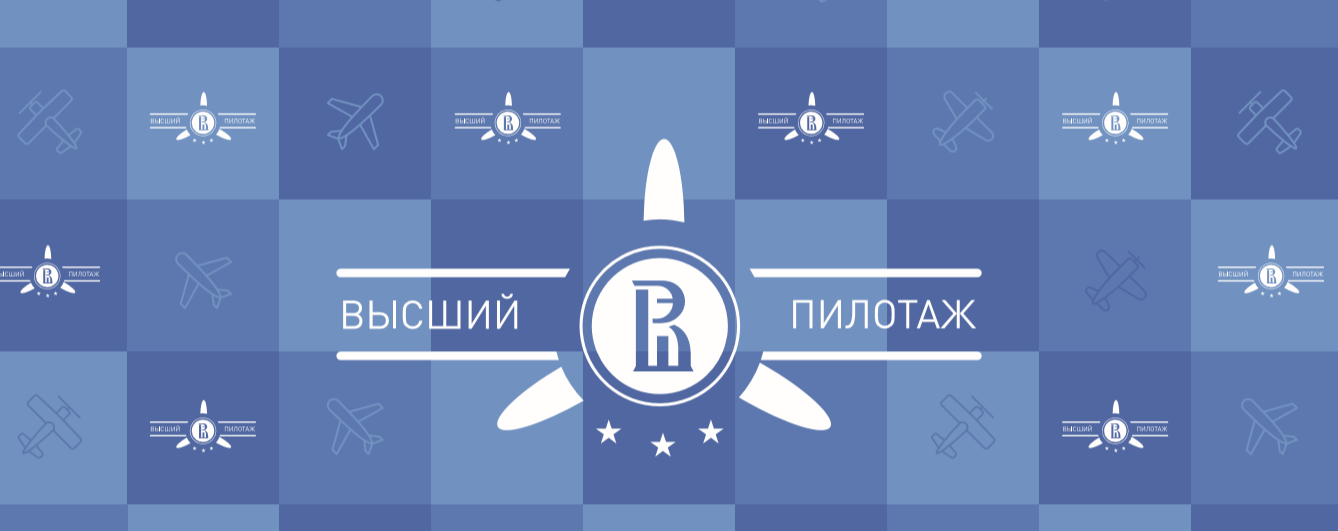 Спроси у Аристотеля: источники в философском эссе
Дирекция по профориентации и работе с одаренными учащимися НИУ ВШЭ, 2020
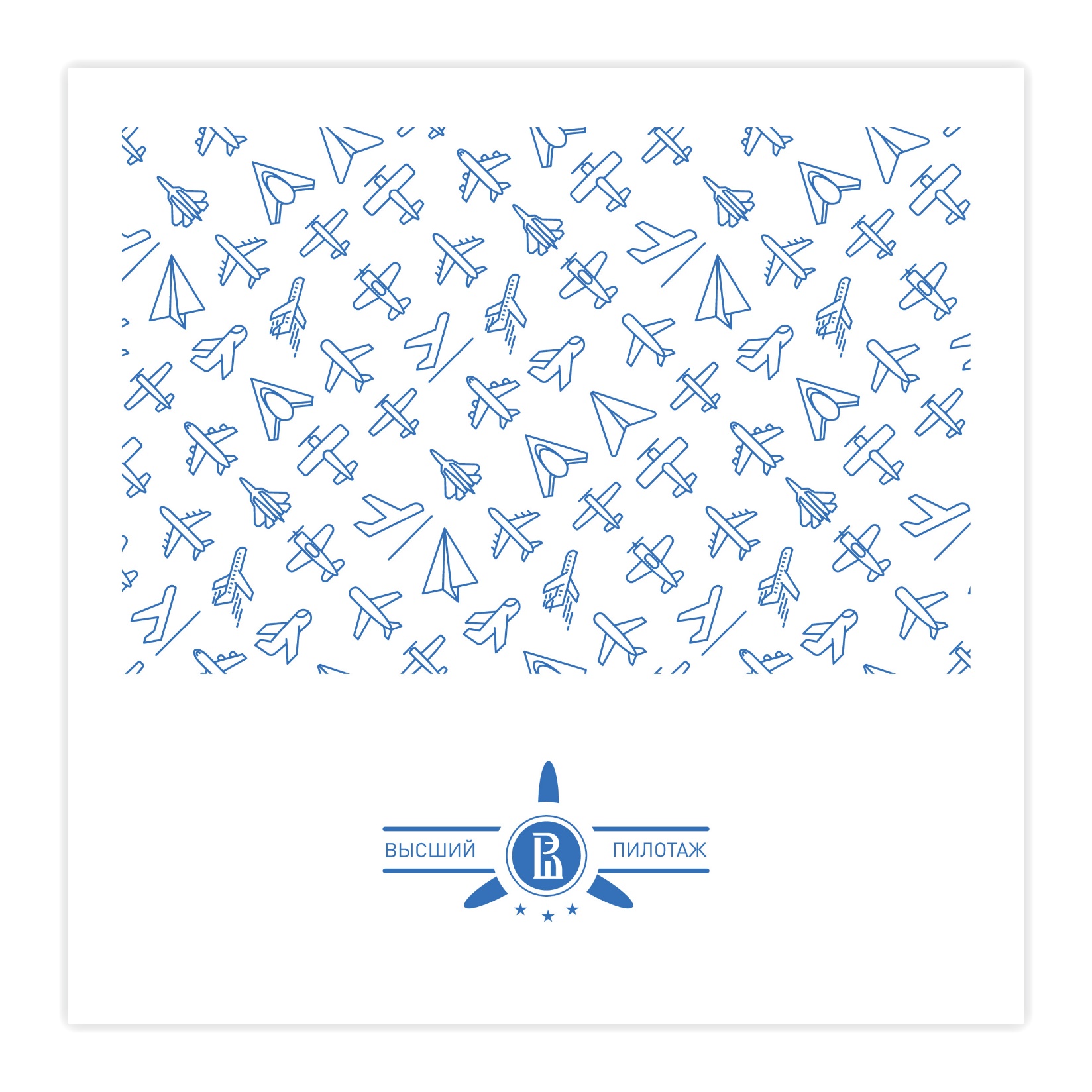 Менторы конкурса «Высший пилотаж»
 https://olymp.hse.ru/projects/mentor
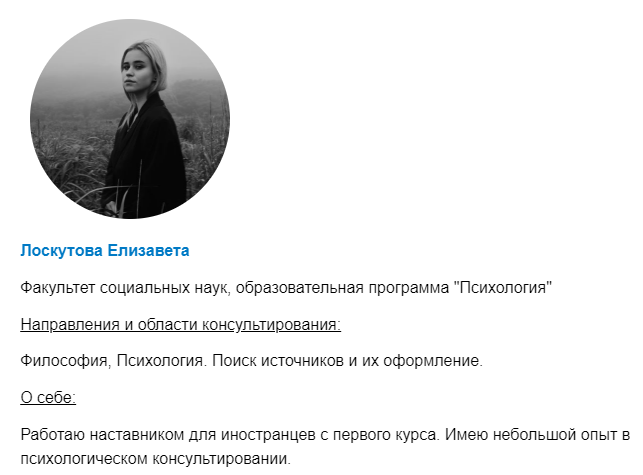 Дирекция по профориентации и работе с одаренными учащимися НИУ ВШЭ, Москва, 2020
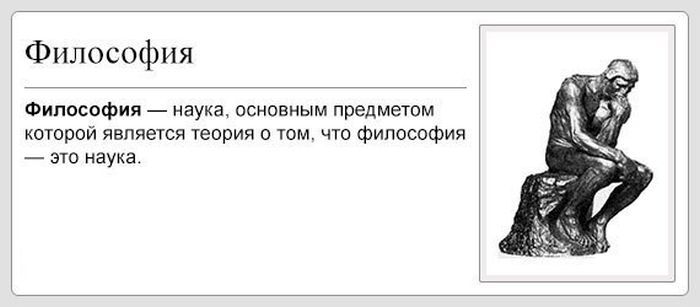 Шутки шутками, но
Дирекция по профориентации и работе с одаренными учащимися НИУ ВШЭ, 2020
Что такое эссе и зачем нужны источники?
Эссе – это вид свободного сочинения, которое выражает личные впечатления автора и его взгляд на конкретную тему или вопрос.
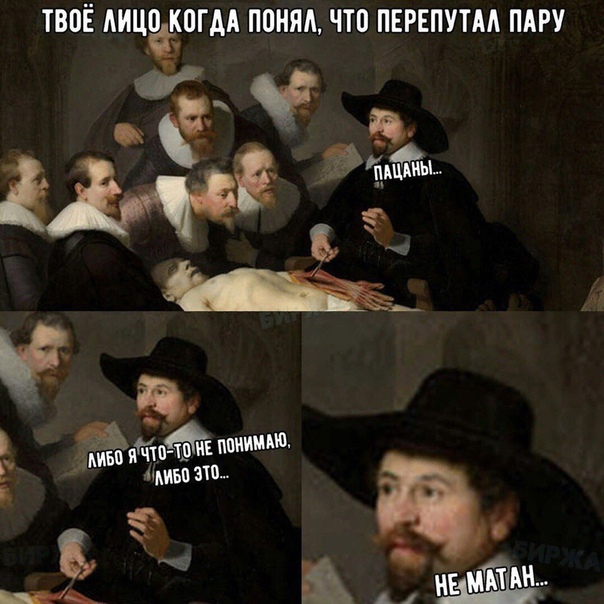 Определить тему, направление
Изучить уже имеющиеся взгляды
Не повториться!
Доказать свои тезисы
ο
Дирекция по профориентации и работе с одаренными учащимися НИУ ВШЭ, 2020
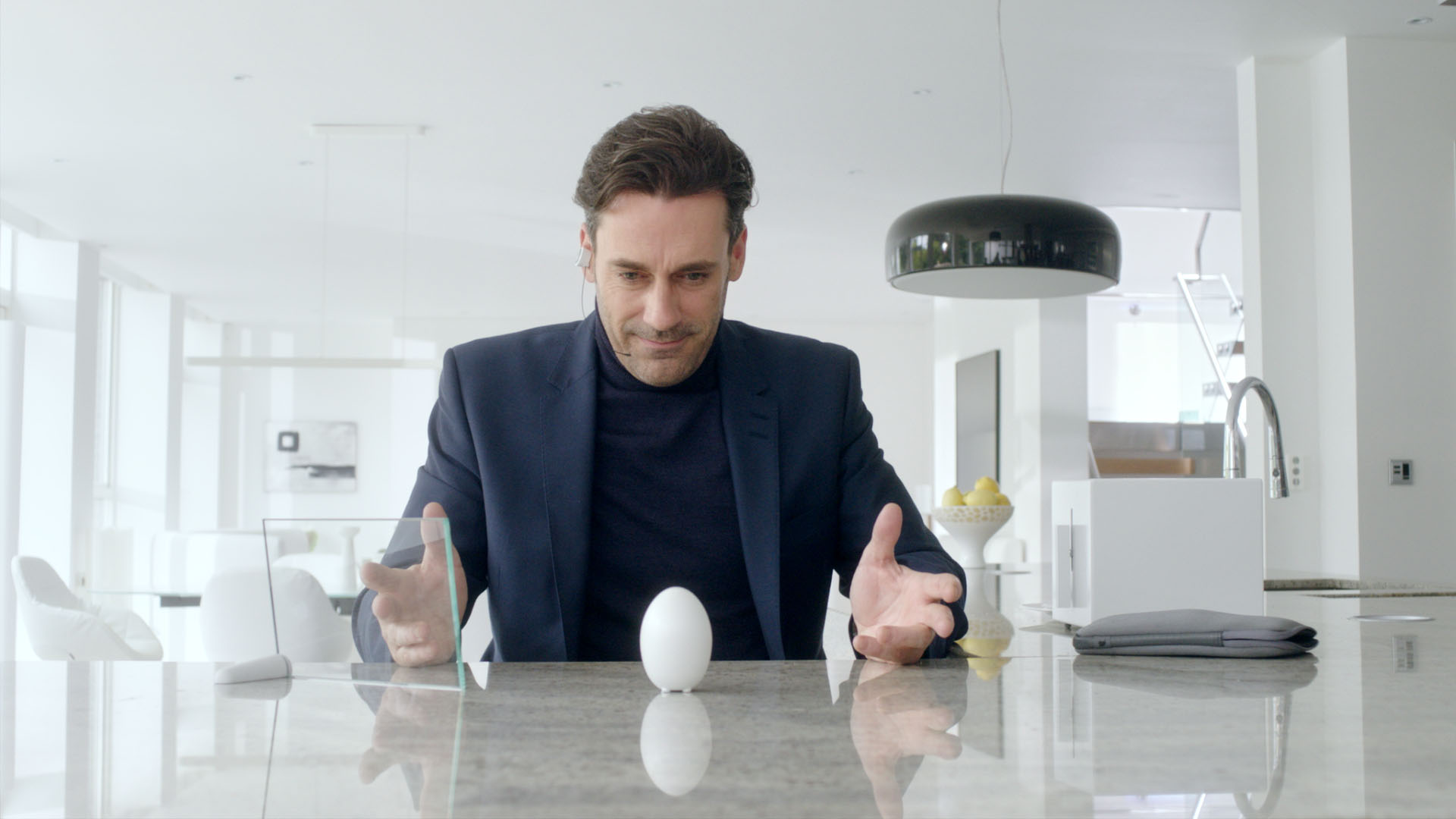 Почему источники важны?
Этическая дилемма
Дирекция по профориентации и работе с одаренными учащимися НИУ ВШЭ, 2020
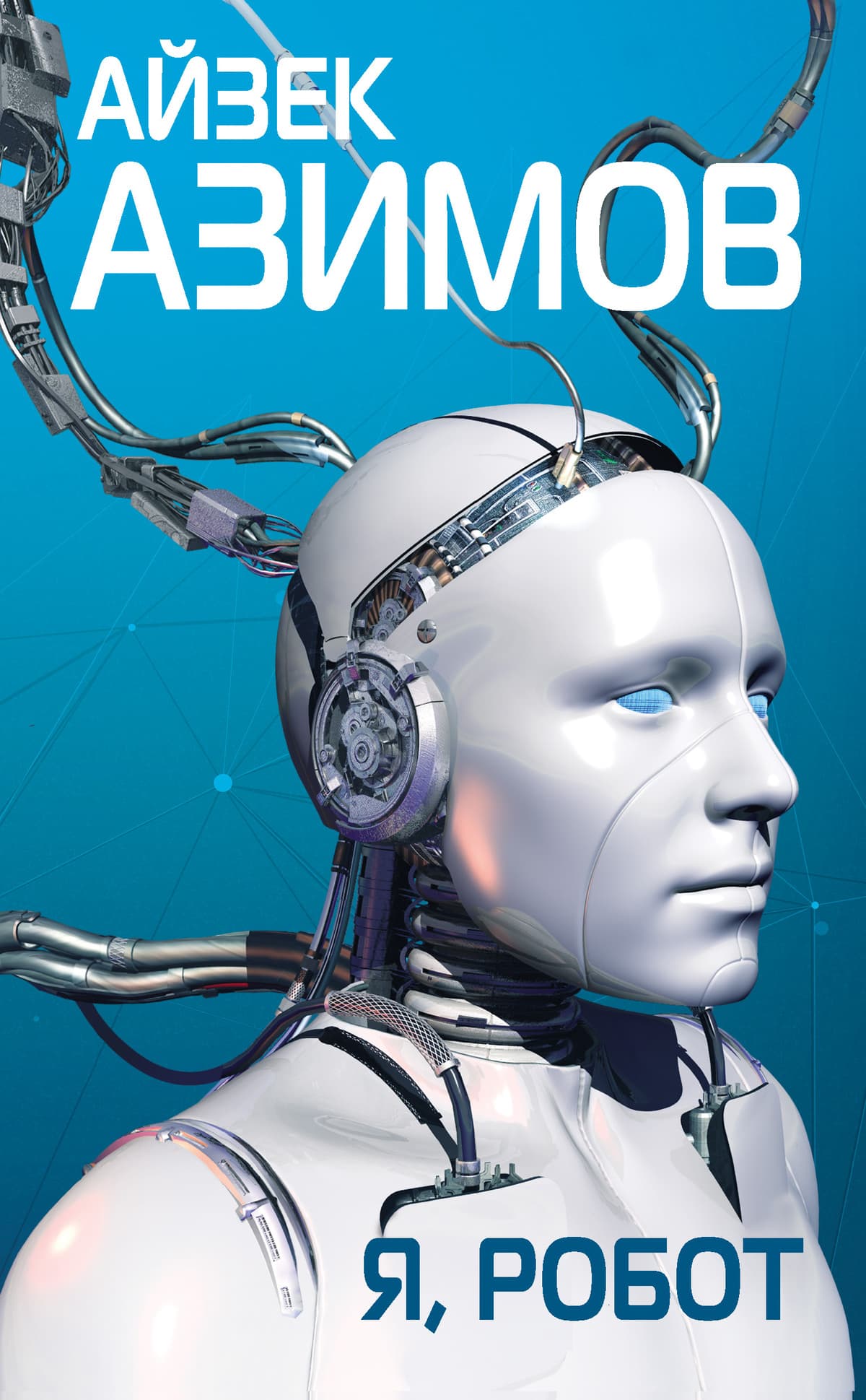 Джон Серл
 «Китайская комната»
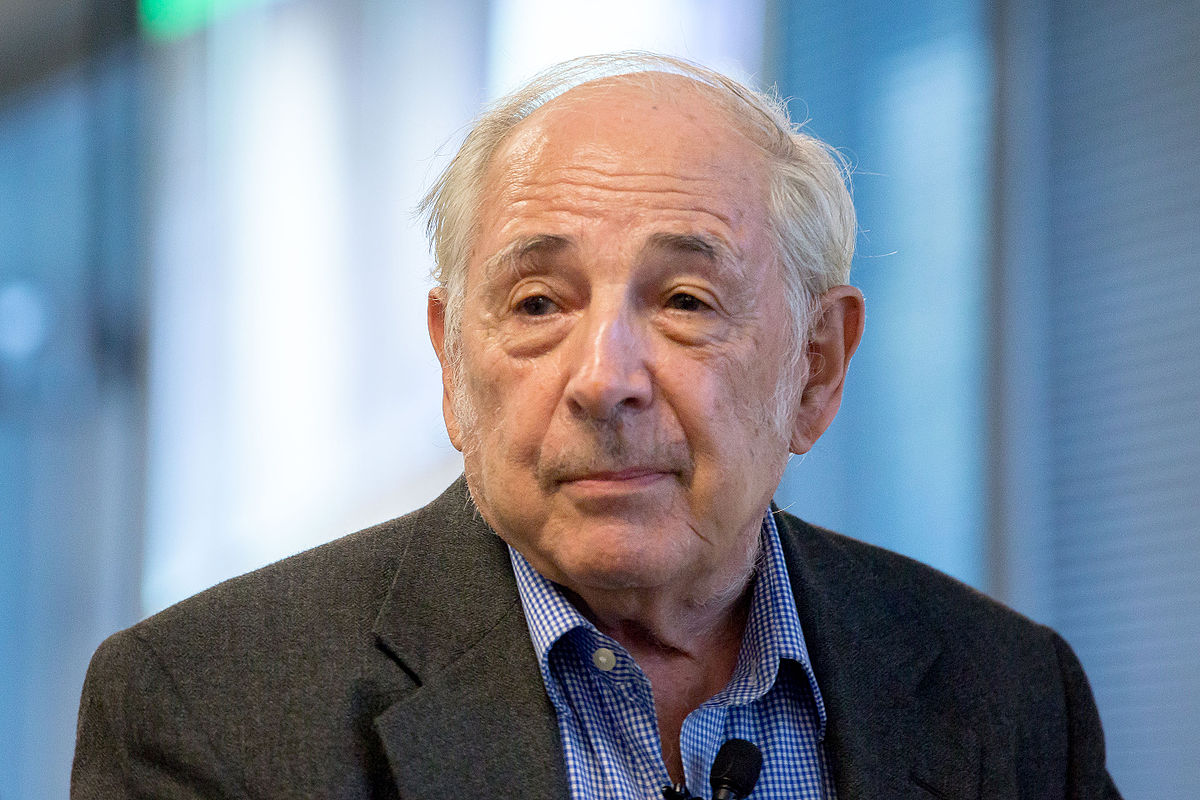 Фильм «Я, робот»  2004
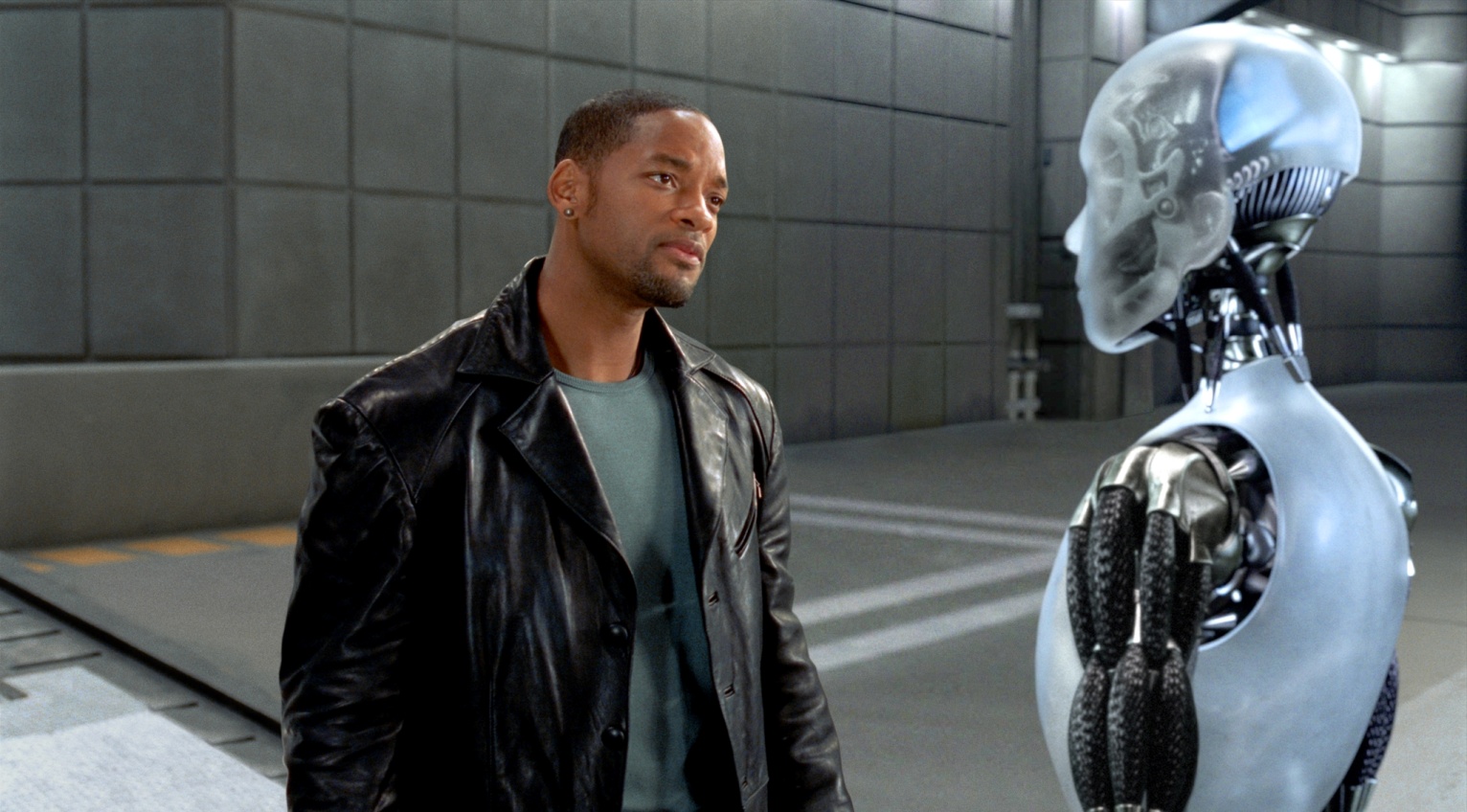 3 закона робототехники
Дирекция по профориентации и работе с одаренными учащимися НИУ ВШЭ, 2020
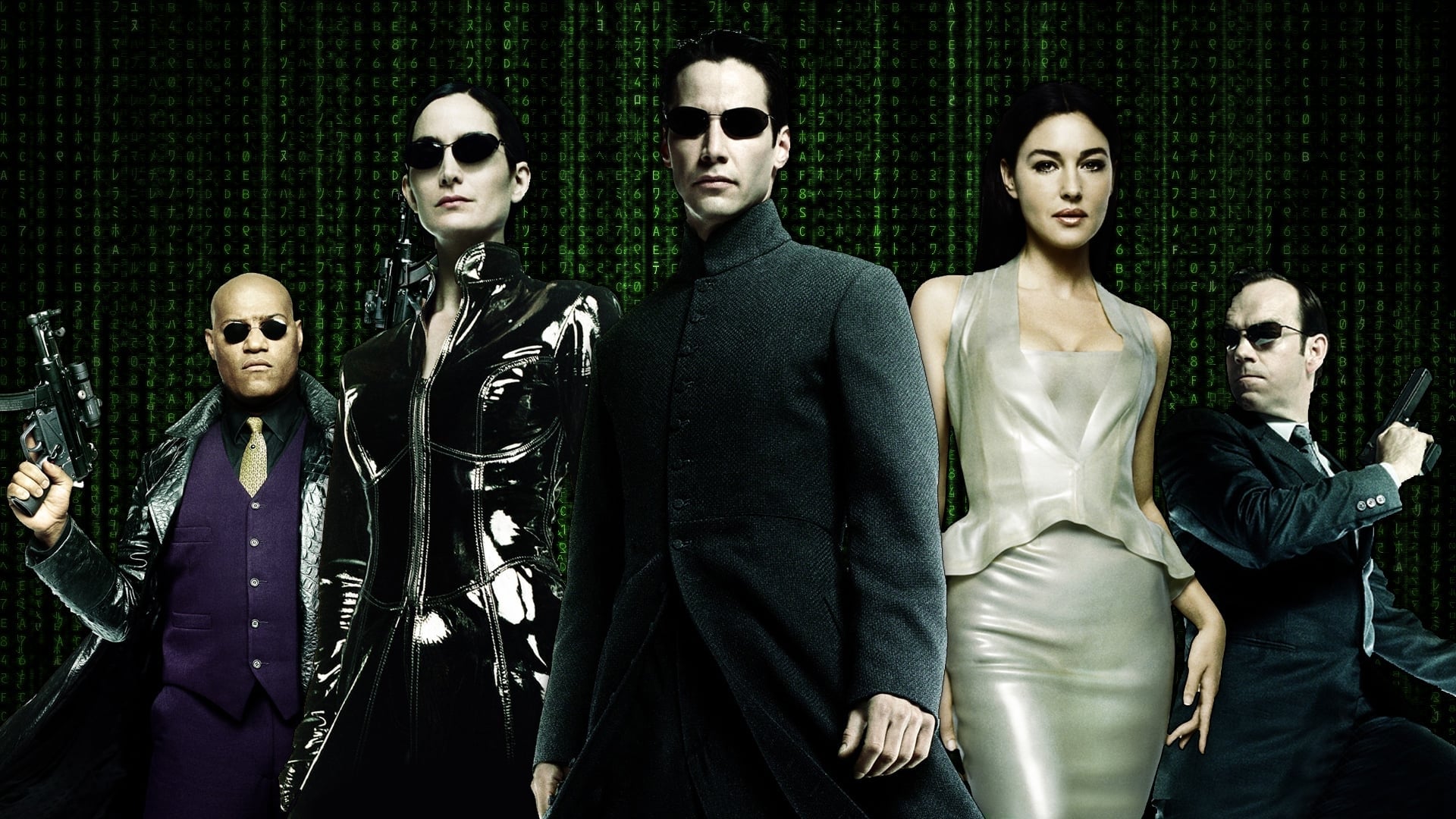 Wake up,Neo
Дирекция по профориентации и работе с одаренными учащимися НИУ ВШЭ, 2020
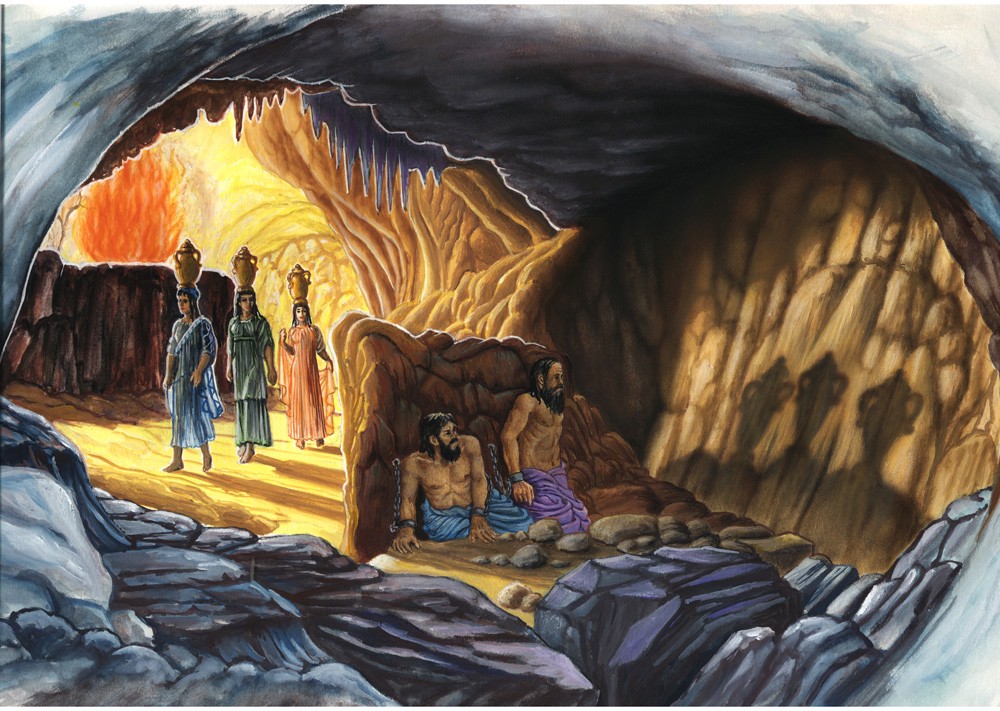 Пещера Платона
Пещера – наша повседневная жизнь
Освещенная светом пещера – кажущееся знание
Свет вне пещеры – истинное знание, к которому стремится человек
Дирекция по профориентации и работе с одаренными учащимися НИУ ВШЭ, 2020
Экзистенциализм
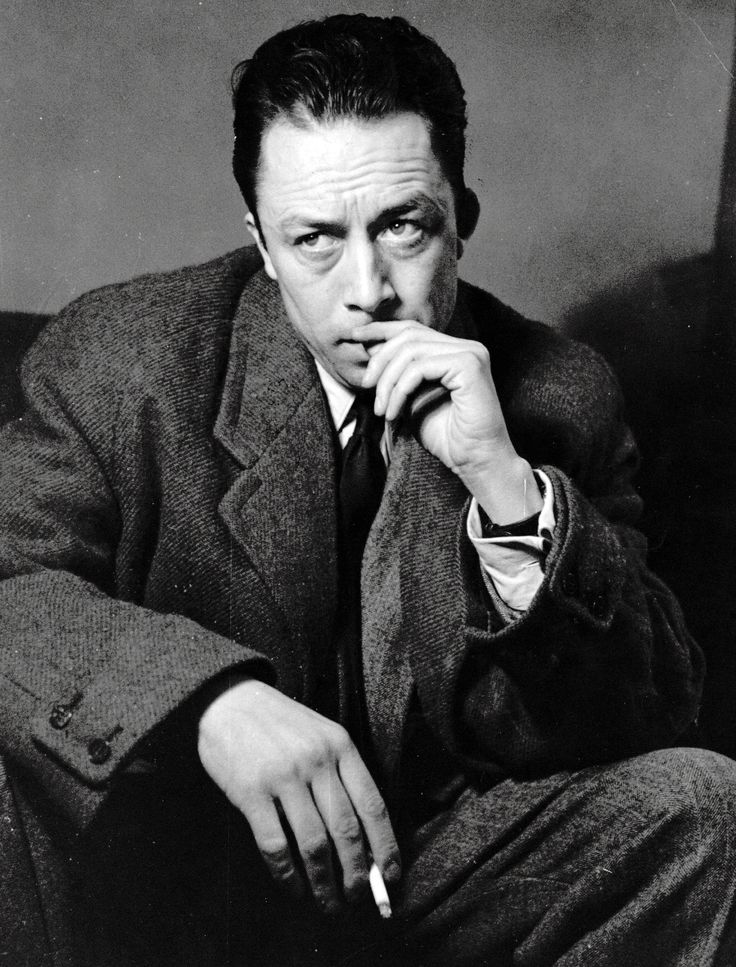 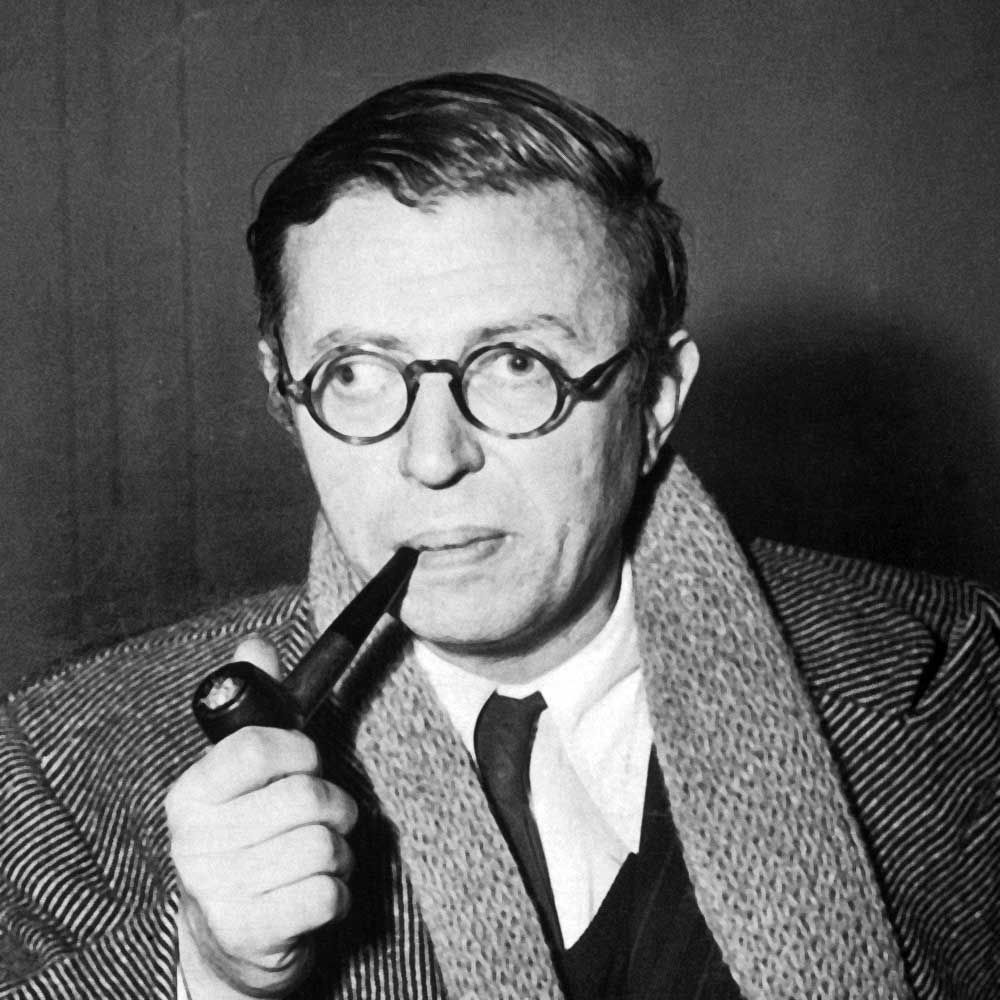 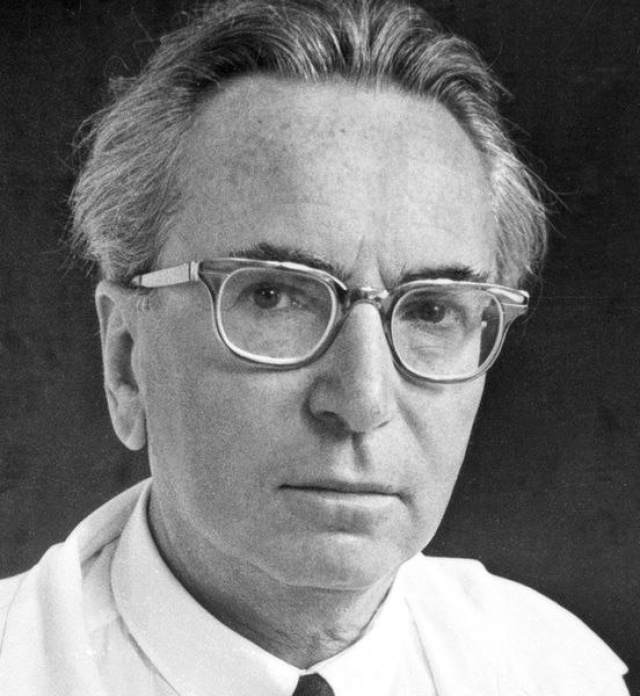 Альбер Камю
Жизнь в сущности бессмыслена
Жан Поль Сартр
Смысла в жизни не существует, мне придется самому его создавать
Виктор Франкл
Только в общении с ближним человек обретает смысл
Дирекция по профориентации и работе с одаренными учащимися НИУ ВШЭ, 2020
Что может быть источником в философии?
используемые источники (если Вы опираетесь на конкретное сочинение/артефакт)
справочную литературу (статьи энциклопедий, словарей)
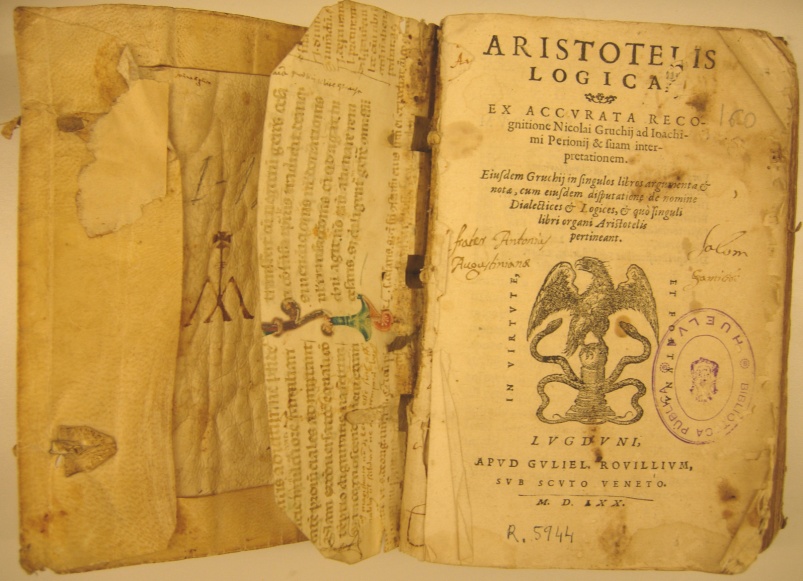 исследовательскую литературу (книги и статьи)
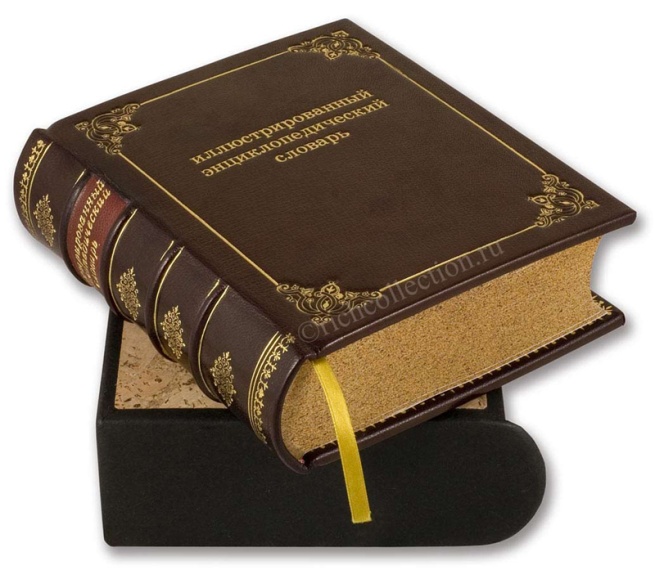 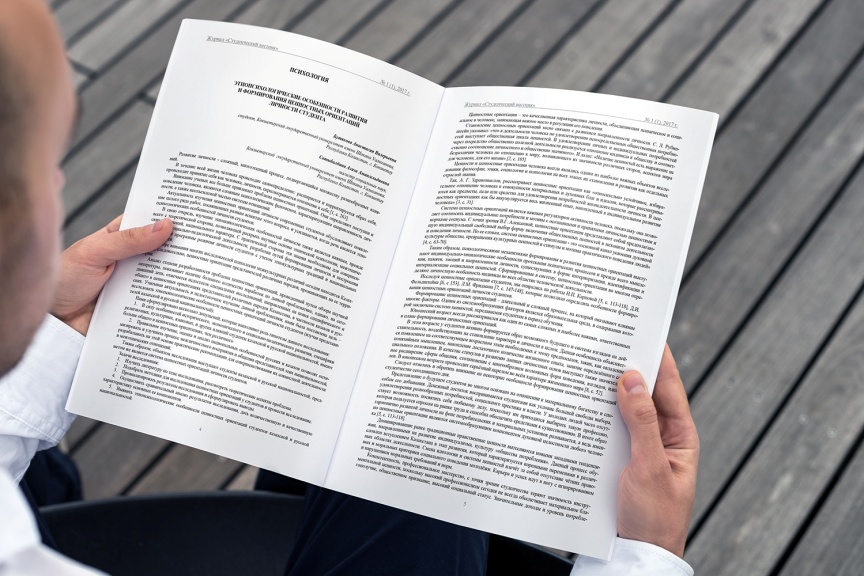 Дирекция по профориентации и работе с одаренными учащимися НИУ ВШЭ, 2020
Как искать артефакт/сочинение?
Определиться с темой и направлением и найти философов, которые этим занимались
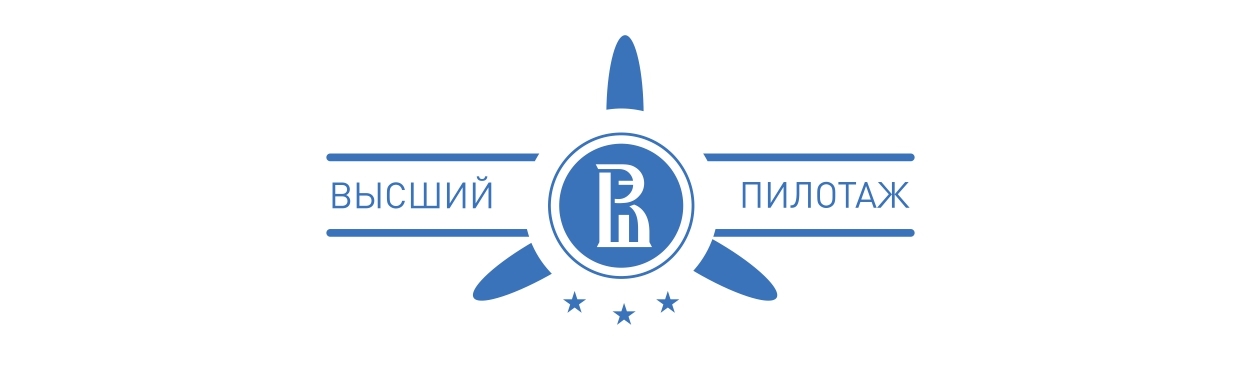 Дирекция по профориентации и работе с одаренными учащимися НИУ ВШЭ, 2020
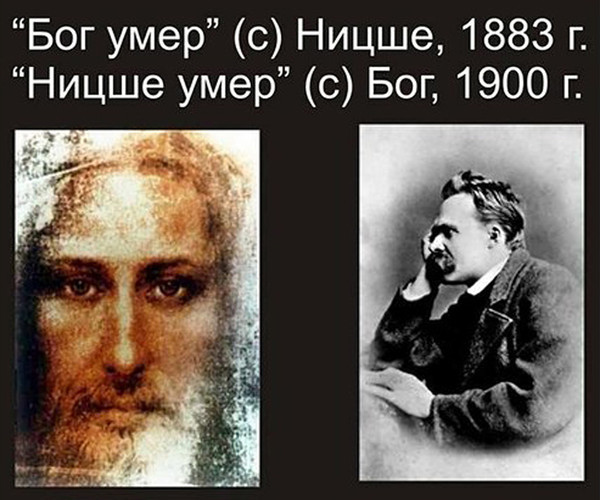 Например
Направление – этика в философии
Занимались – Сократ, Платон, Ницше, Кант и другие
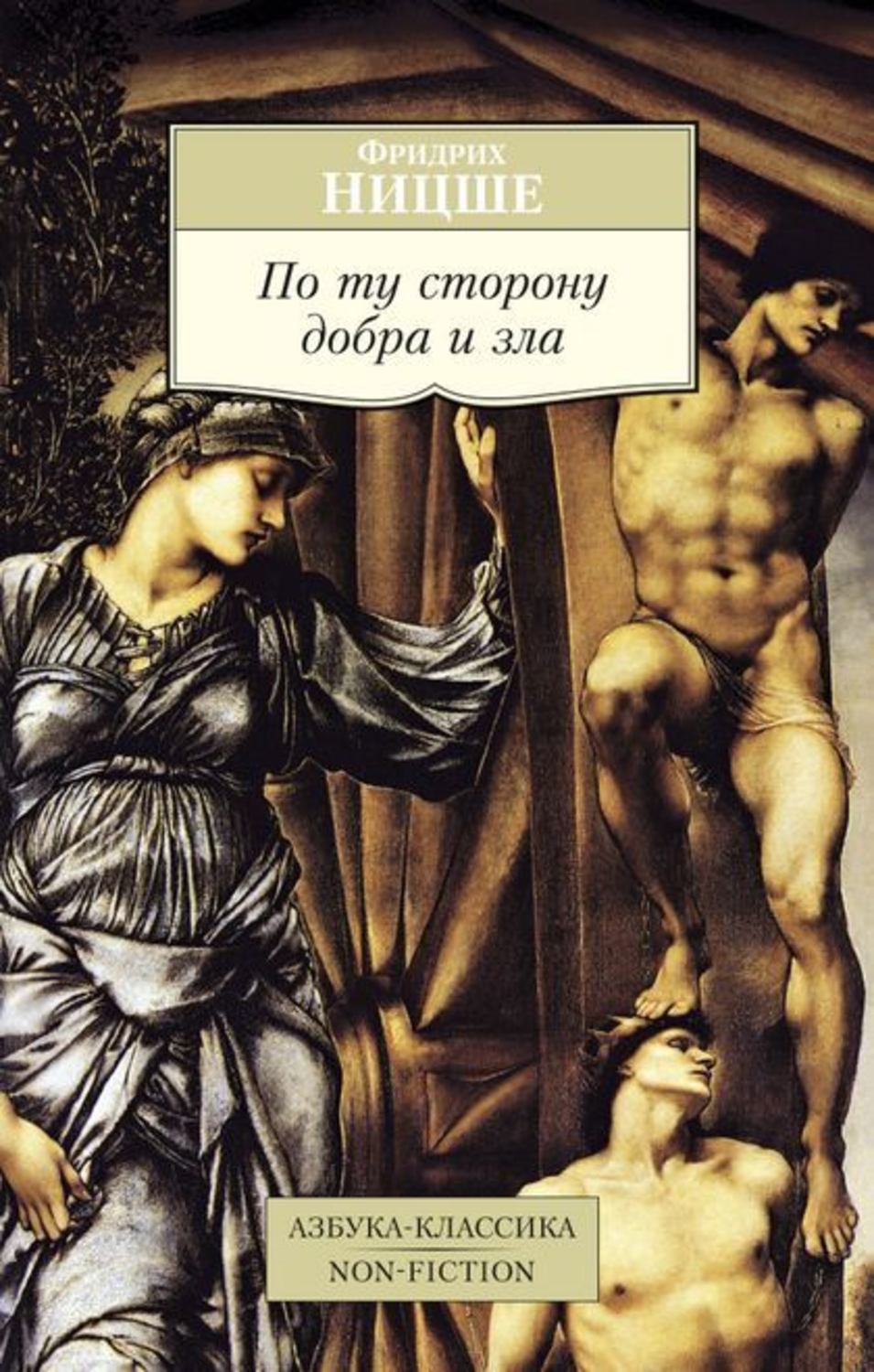 Этика у Ницше – критика морали, отрицание христианства («Бог умер»), мораль сверхчеловека
Произведения Ницше - "По ту сторону добра и зла" (1886), "К генеалогии морали" (1887)
Дирекция по профориентации и работе с одаренными учащимися НИУ ВШЭ, 2020
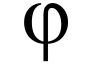 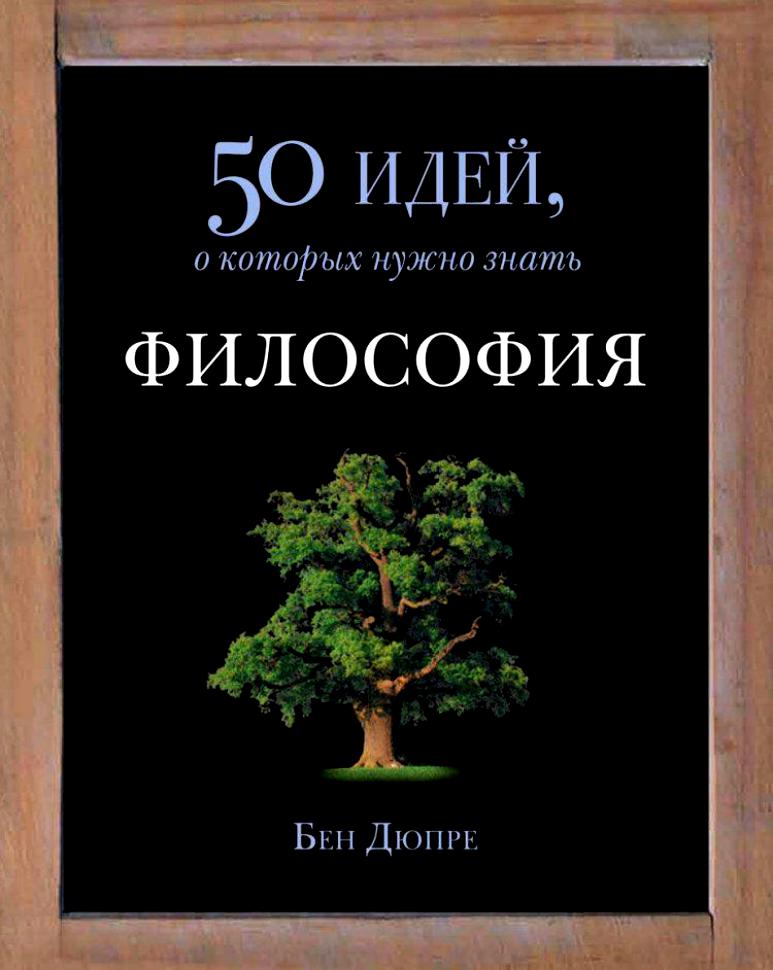 Дирекция по профориентации и работе с одаренными учащимися НИУ ВШЭ, 2020
Где искать статьи?
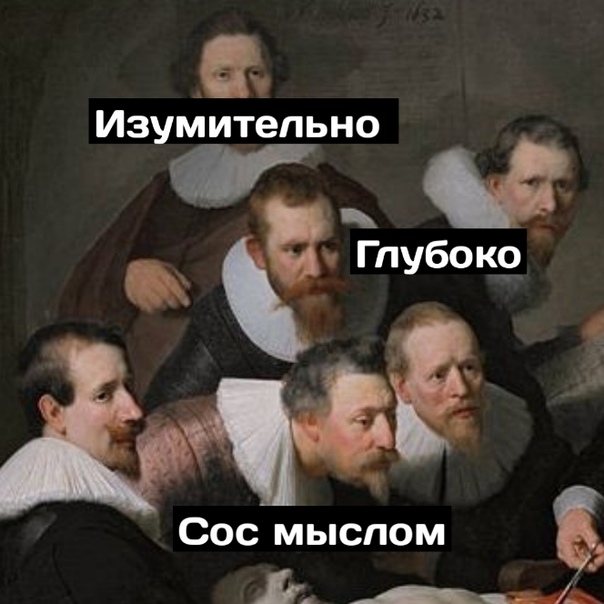 Киберленинка https://cyberleninka.ru/ 
Академия «Google» https://scholar.google.com/ 
«eLibrary» https://elibrary.ru/ 
«Scholar.ru» http://www.scholar.ru 
«JSTOR» https://www.jstor.org/ 
https://hum.hse.ru/guide/
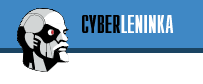 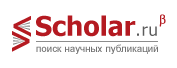 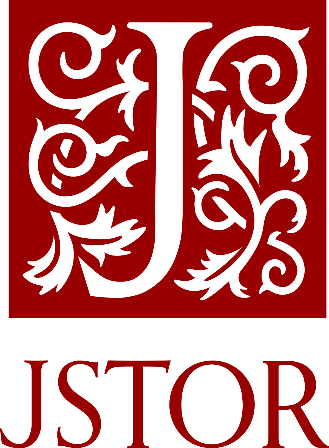 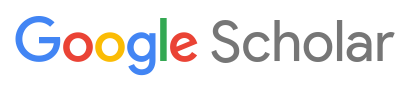 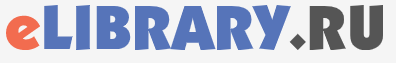 Дирекция по профориентации и работе с одаренными учащимися НИУ ВШЭ, 2020
Например
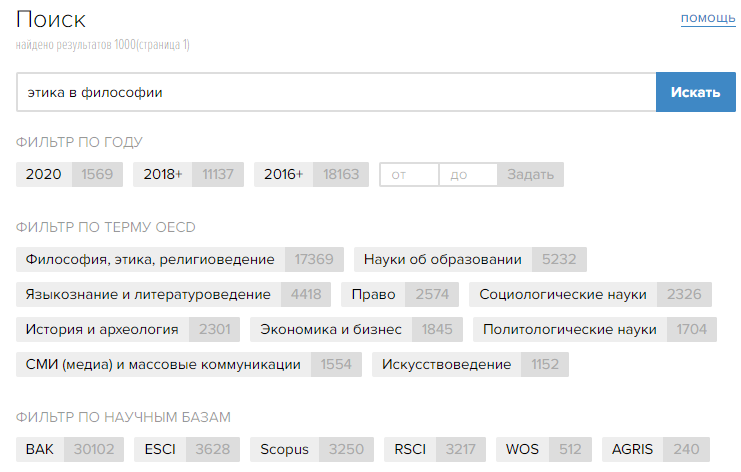 Направление – этика в философии
Запрос на сайте
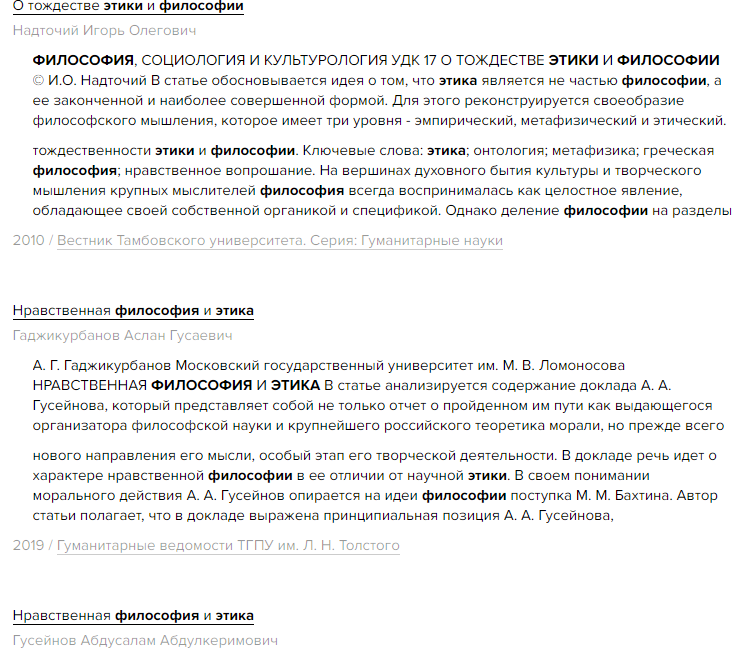 Поиск статьи
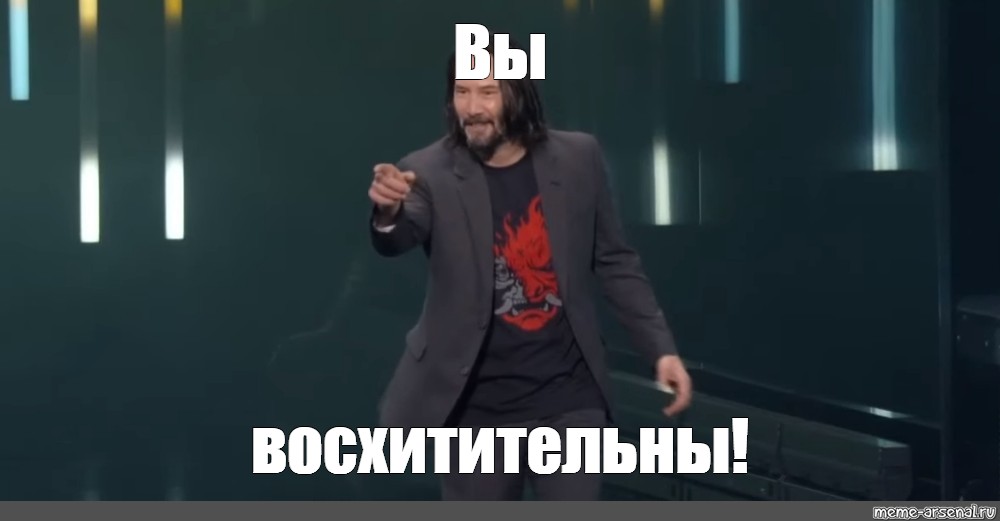 Дирекция по профориентации и работе с одаренными учащимися НИУ ВШЭ, 2020
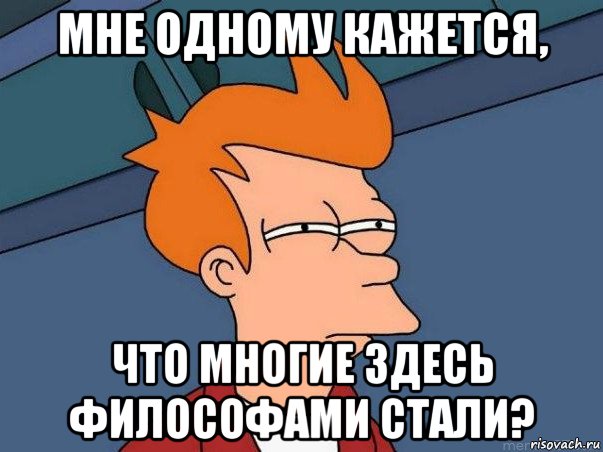 Дирекция по профориентации и работе с одаренными учащимися НИУ ВШЭ, 2020
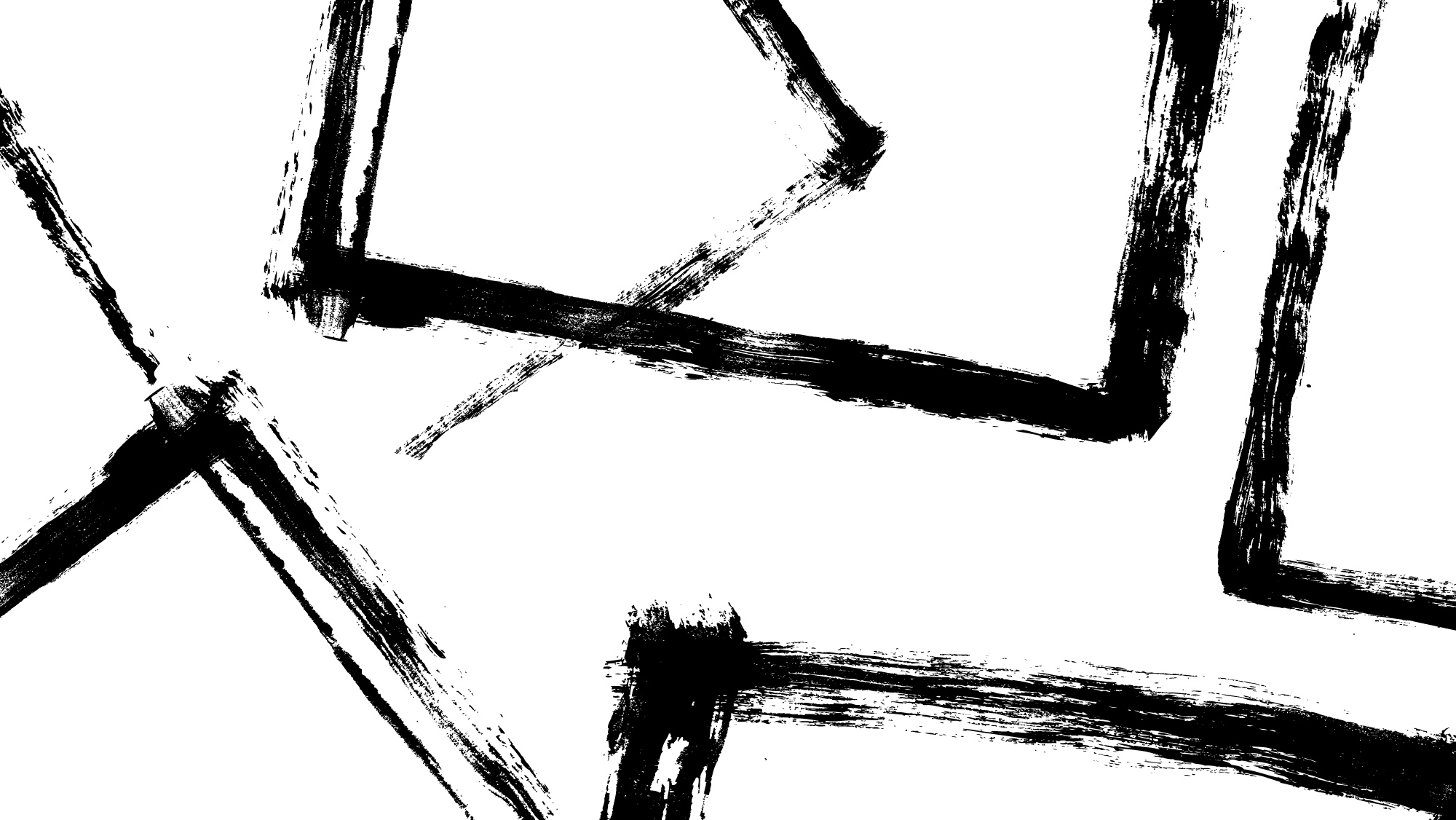 Помните, что точность часов в Кёнигсберге сверяли по Канту. Аккуратность и точность в работе -- это плюс для любой академической деятельности!
Чек-лист качественной работы
Изучил работы предыдущих философов 
Определил свою точку зрения на проблему 
Определил авторов, кто занимался этой проблемой
Нашел аргументы в пользу своей точки зрения у философов 
Ты восхитителен!
Дирекция по профориентации и работе с одаренными учащимися НИУ ВШЭ, 2020
Дирекция по профориентации и работе с одаренными учащимися НИУ ВШЭ, 2020
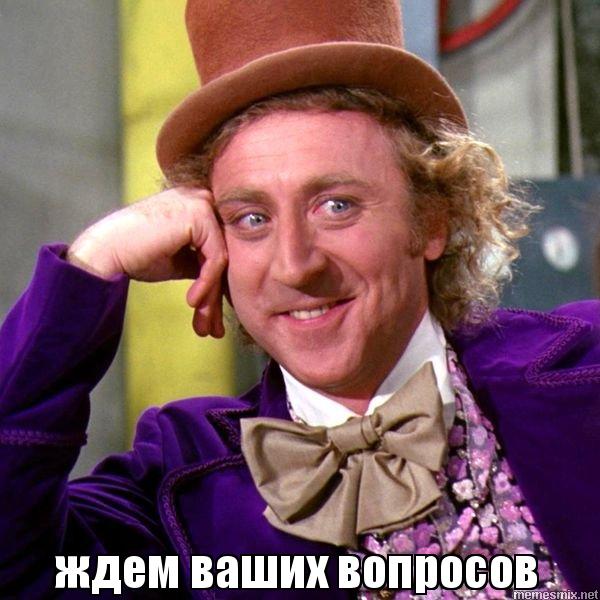 Дирекция по профориентации и работе с одаренными учащимися НИУ ВШЭ, 2020
Спасибо за внимание!
Дирекция по профориентации и работе с одаренными учащимися НИУ ВШЭ, 2020